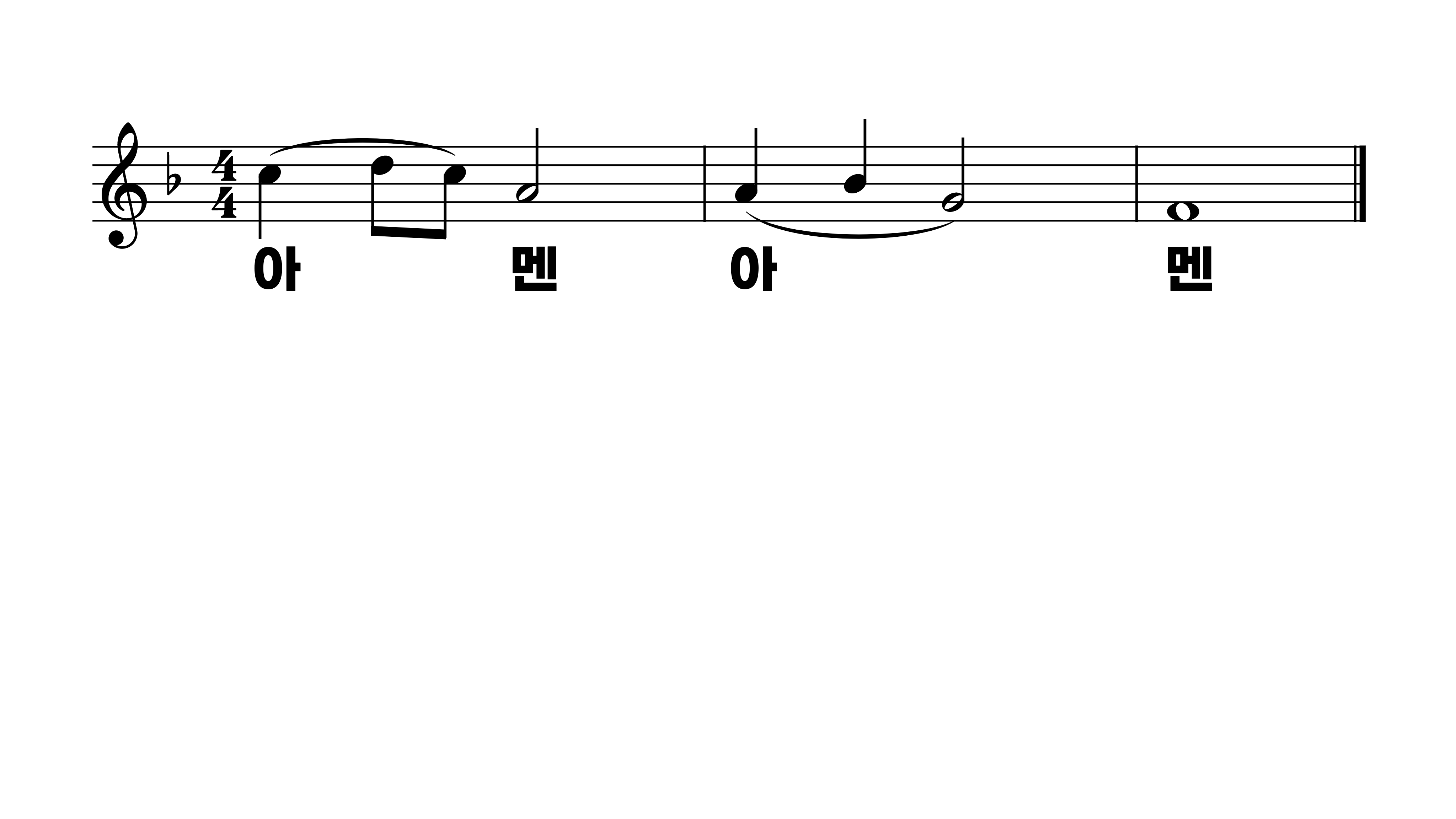 641장 아멘(두번 아멘)